5/27/2020
md.abujamal@gmail.com,  Tarail Muktizuddha Govt. College
1
উপস্থাপনায়
শ্রেণি ও বিষয়ঃ
মোঃ আবু জামাল 
প্রভাষক (ইতিহাস) 
তাড়াইল মুক্তিযোদ্ধা সরকারি কলেজ
তাড়াইল, কিশোরগঞ্জ।
শ্রেণিঃ দ্বাদশ
বিষয়ঃ ইতিহাস (২য় পত্র) 
অধ্যায়ঃ পঞ্চম
পাঠ- ৫,৬,৭,৮  
সময়ঃ ৪৫ মিনিট।
5/27/2020
md.abujamal@gmail.com,  Tarail Muktizuddha Govt. College
2
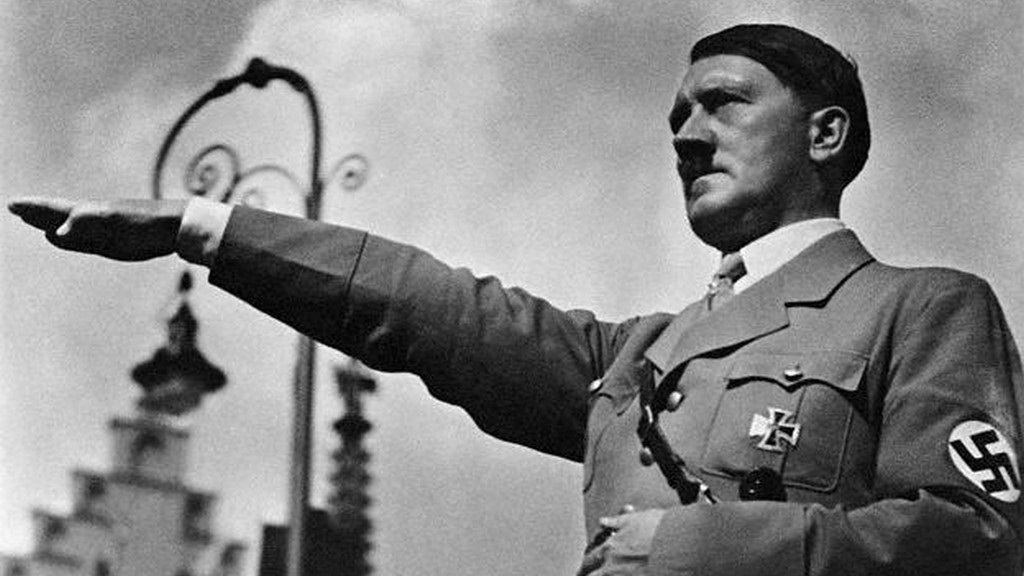 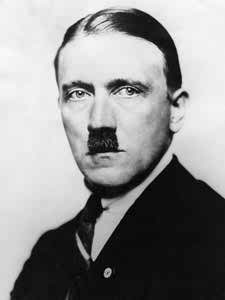 5/27/2020
md.abujamal@gmail.com,  Tarail Muktizuddha Govt. College
3
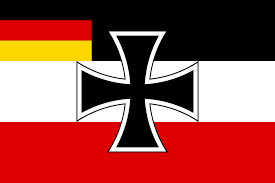 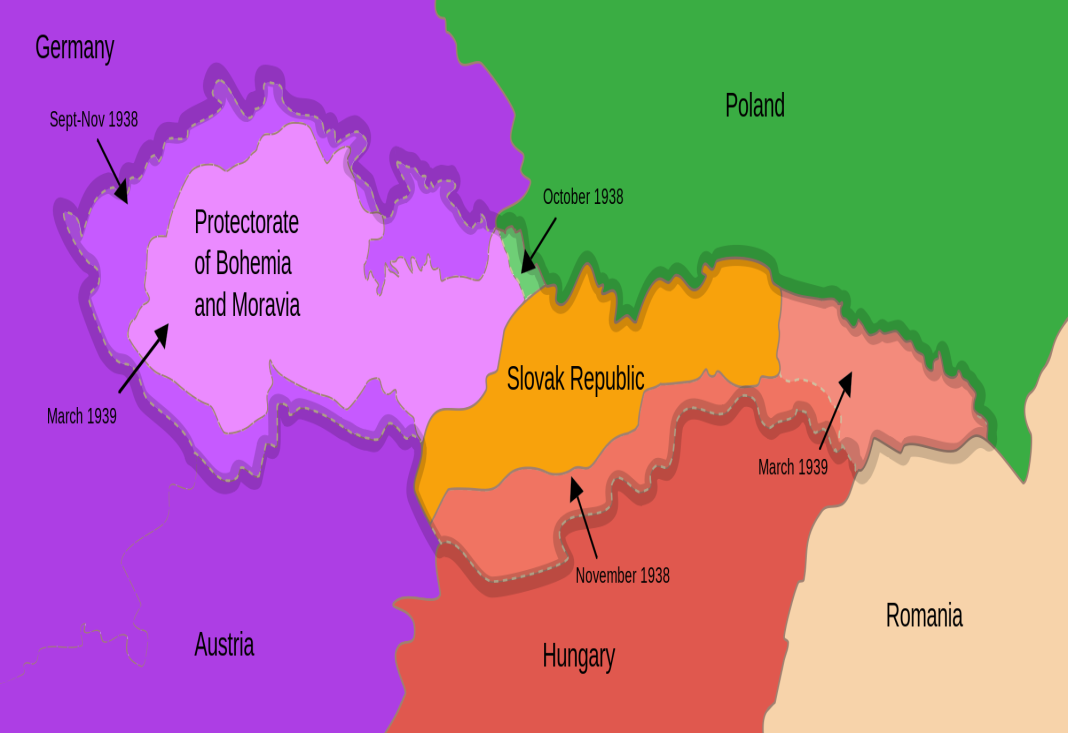 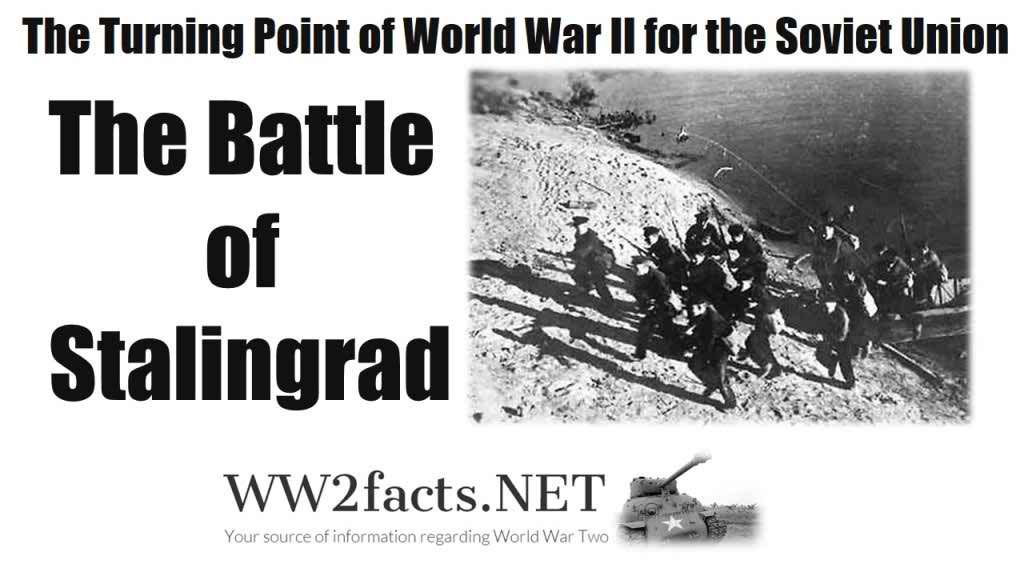 5/27/2020
md.abujamal@gmail.com,  Tarail Muktizuddha Govt. College
4
আজকের আলোচ্য বিষয়ঃ
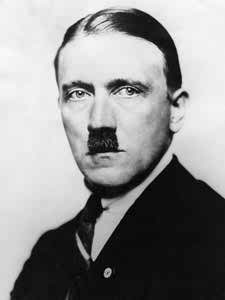 হিটলারের উত্থান
5/27/2020
md.abujamal@gmail.com,  Tarail Muktizuddha Govt. College
5
শিখনফল
১। হিটলারের পরিচয় বলতে পারবে।                  
২। হিটলারের মতাদর্শ বর্ণনা করতে পারবে। 
৩। হিটলারের ক্ষমতারোহণ সম্পর্কে লিখতে পারবে।
5/27/2020
md.abujamal@gmail.com,  Tarail Muktizuddha Govt. College
6
5/27/2020
md.abujamal@gmail.com,  Tarail Muktizuddha Govt. College
7
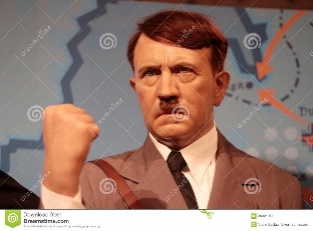 5/27/2020
md.abujamal@gmail.com,  Tarail Muktizuddha Govt. College
8
5/27/2020
md.abujamal@gmail.com,  Tarail Muktizuddha Govt. College
9
হিটলার কিভাবে জনগণকে তাঁর বক্তব্যের মাধ্যমে আকৃষ্ট করতেন তা এই ভিডিও দেখলেই বুঝা যায়…
5/27/2020
md.abujamal@gmail.com,  Tarail Muktizuddha Govt. College
10
5/27/2020
md.abujamal@gmail.com,  Tarail Muktizuddha Govt. College
11
5/27/2020
md.abujamal@gmail.com,  Tarail Muktizuddha Govt. College
12
মূল্যায়ন
5/27/2020
md.abujamal@gmail.com,  Tarail Muktizuddha Govt. College
13
বাড়ির কাজ
হিটলার তথা নাৎসি পার্টি একক দল হিসেবে জনপ্রিয়তা অর্জনের কারণ বর্ণনা কর ?
5/27/2020
md.abujamal@gmail.com,  Tarail Muktizuddha Govt. College
14
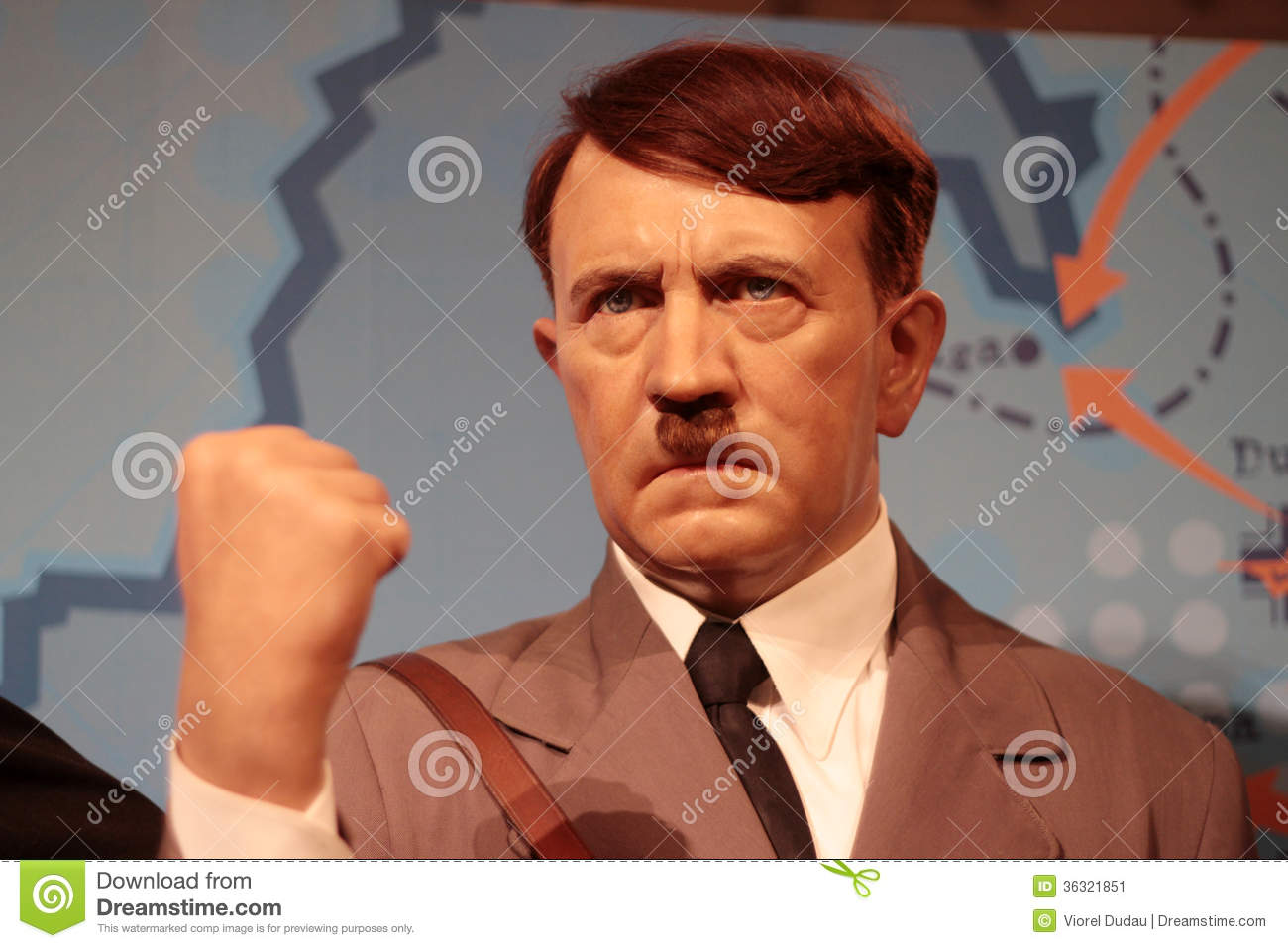 ক্লাসে মনোযোগী থাকার জন্য ধন্যবাদ
5/27/2020
md.abujamal@gmail.com,  Tarail Muktizuddha Govt. College
15